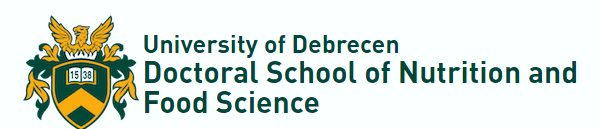 MilkyBase
A Big Data strategy
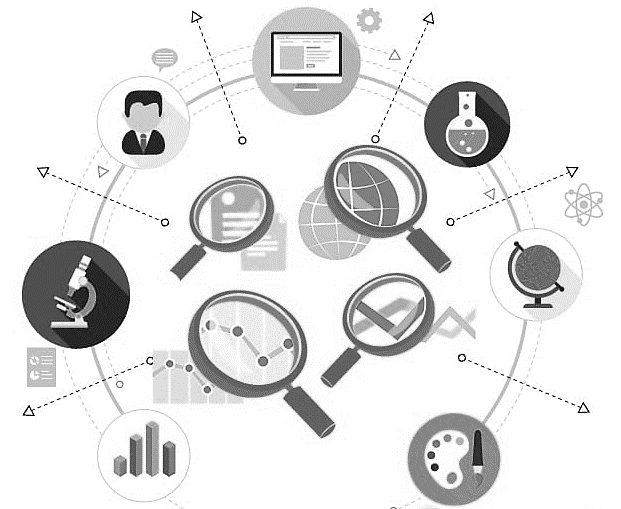 Mayara Lopes Martins, M.Sc.  - Ph.D. Student
Tünde Pacza, M.Sc. - Ph.D. Student
József Baranyi, Ph.D. - Supervisor
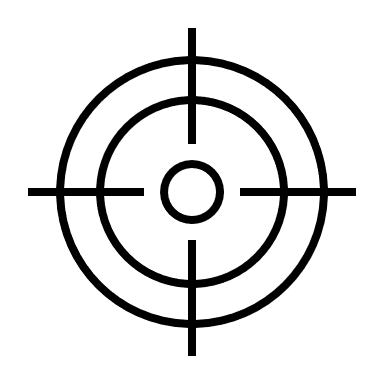 To create a systematic database on the biochemical components of the human milk
Objective
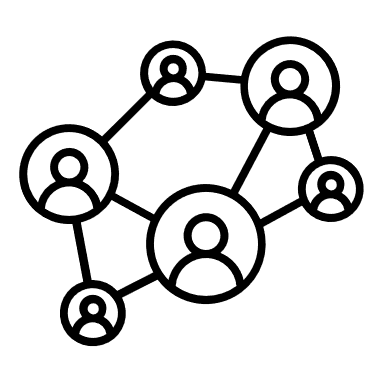 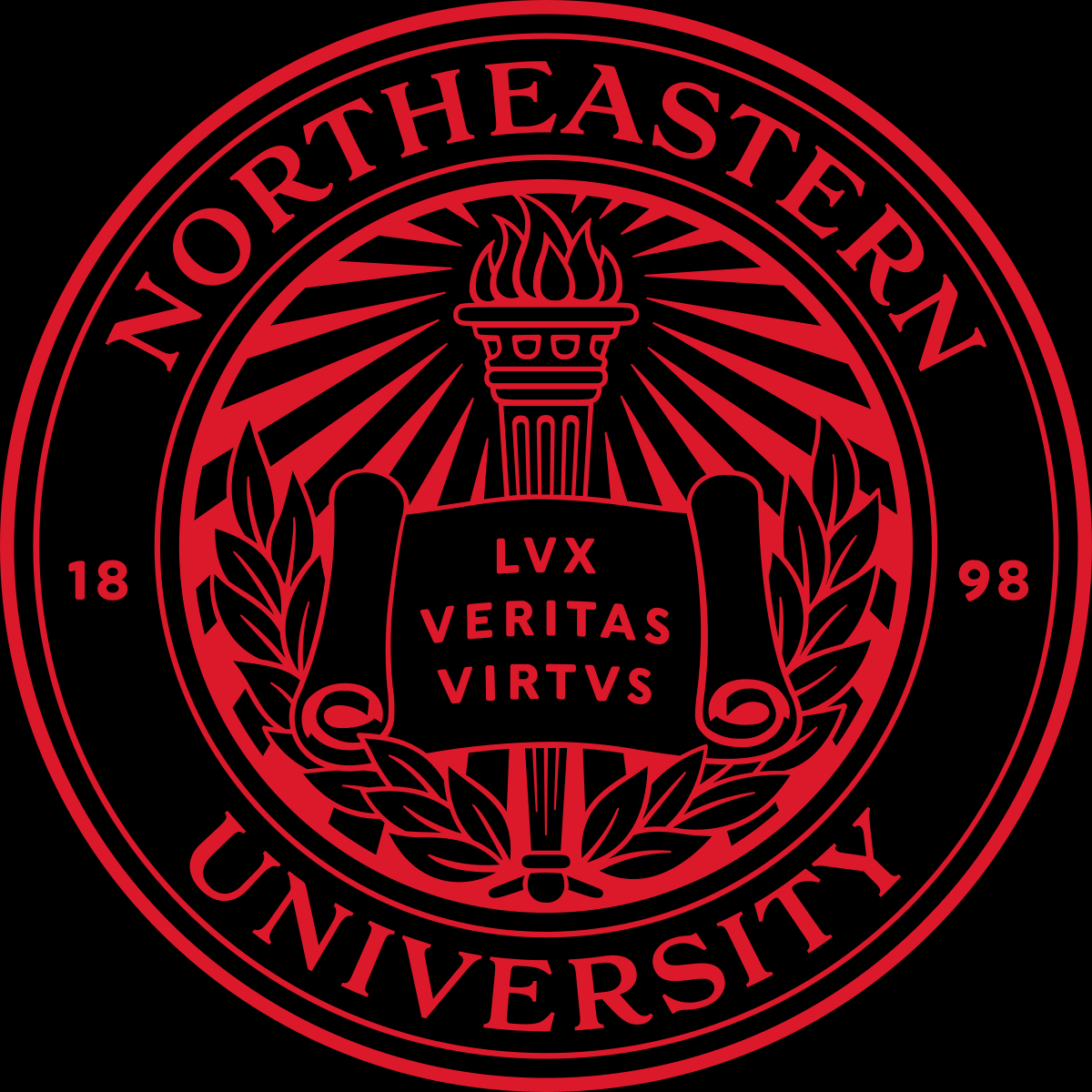 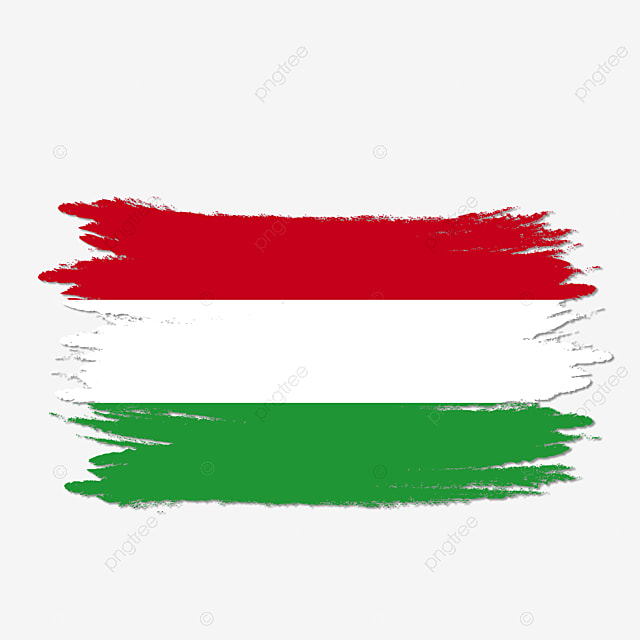 MilkyBase
Team
Barabási Lab
HooDome
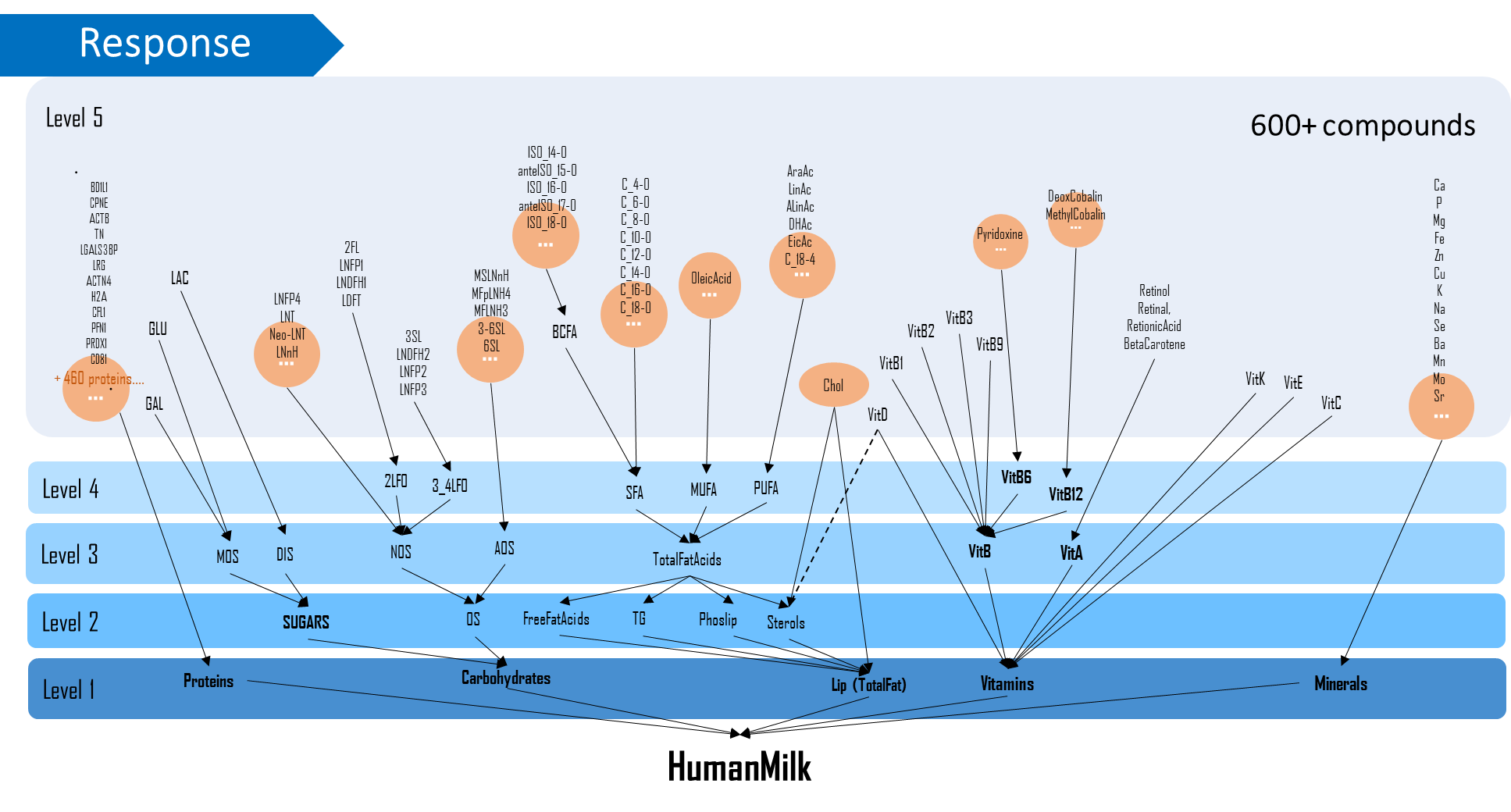 Timeline
1st
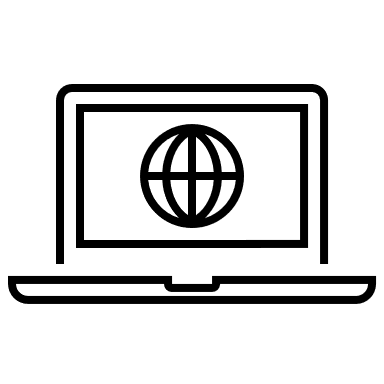 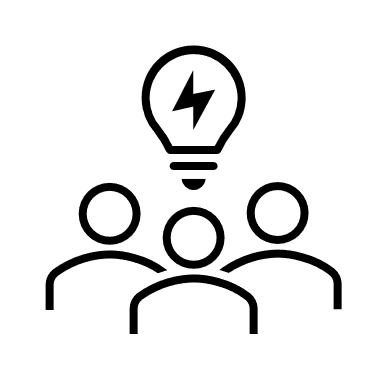 9 February
2020
People responsible for inputting data
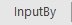 Studies info (DOI, year, responsible)
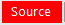 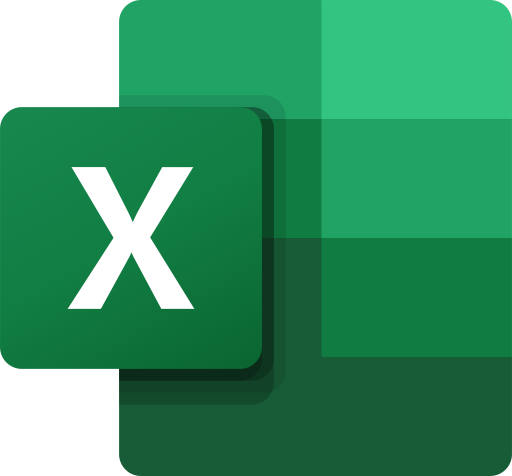 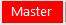 Description and classification of inputted locations
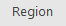 Main sheet 
(MilkyBase Core)
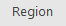 Description and classification of methods used to meausure components
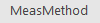 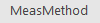 Description of various info of mothers, infants and milk samples
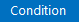 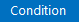 Description and group classification of all components
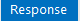 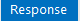 Dynamic values in the database (components, conditions)
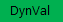 Description of all units used in the components
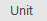 Timeline
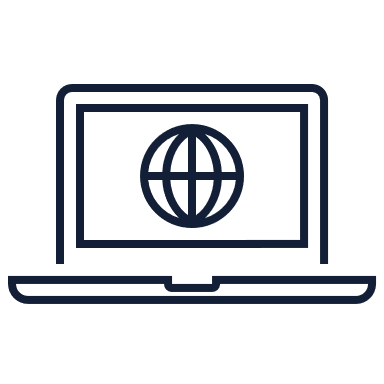 1st
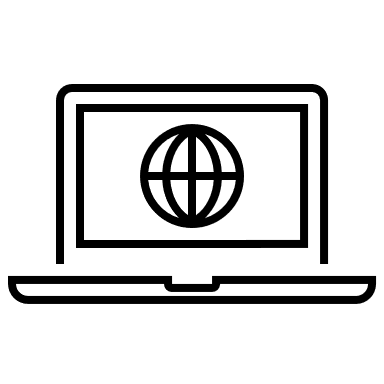 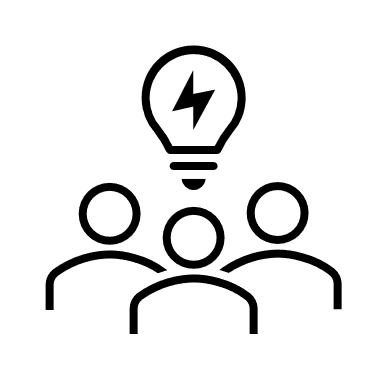 15 August
2020
9 February
2020
Collecting Data
Inputting Data
Correcting entries
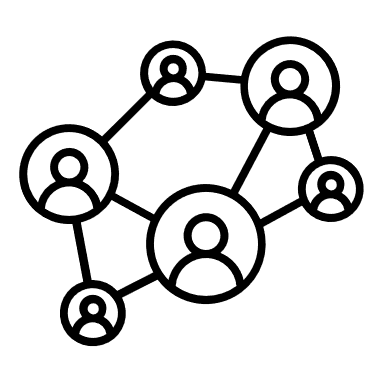 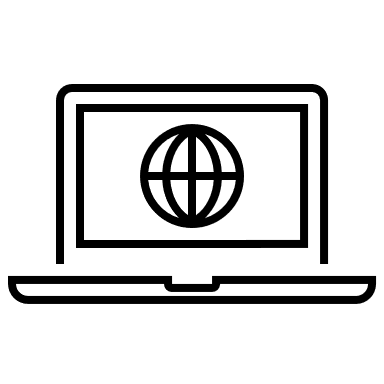 Meetings
HooDome Project - UniDeb
Milch Project – Barabási Lab
New versions
Updating MilkyBase
Workflow
Timeline
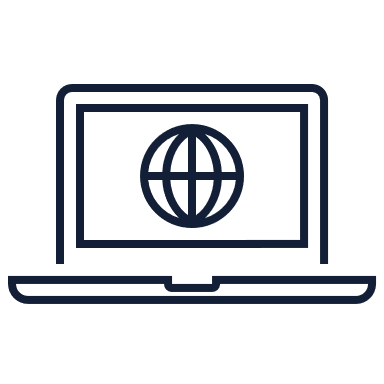 1st
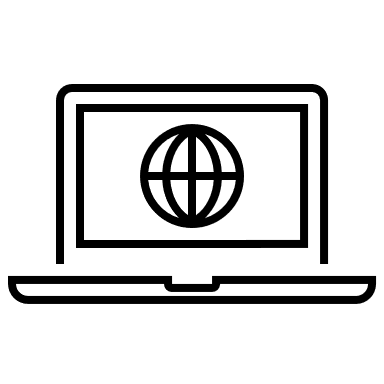 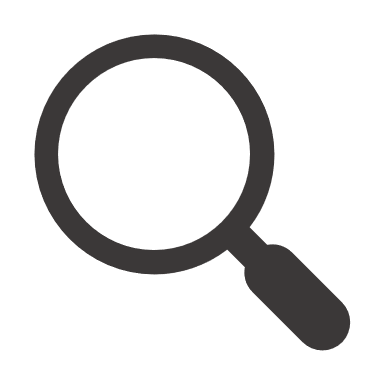 Search
In PubChem
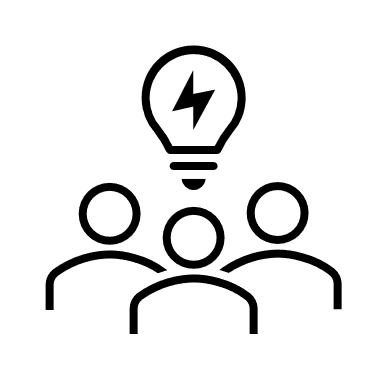 15 August
2020
9 February
2020
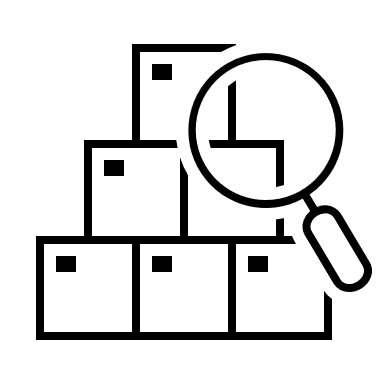 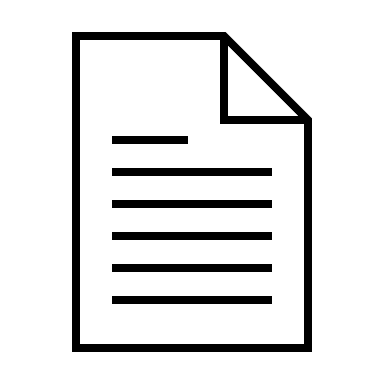 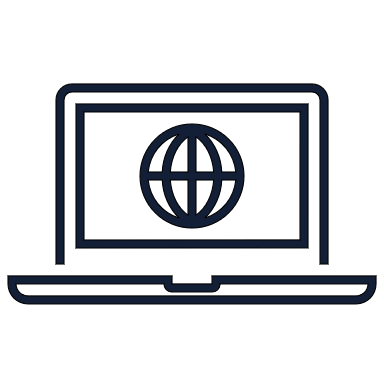 Updating MilkyBase
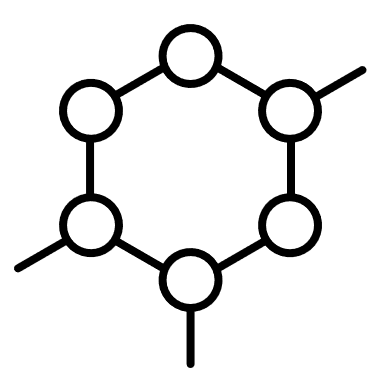 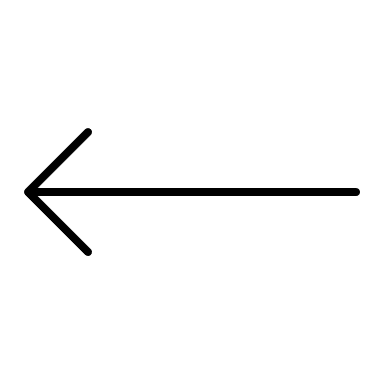 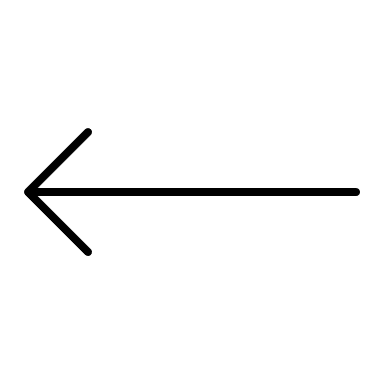 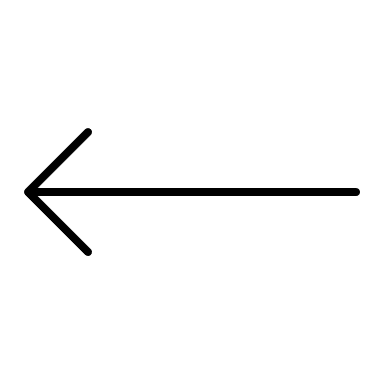 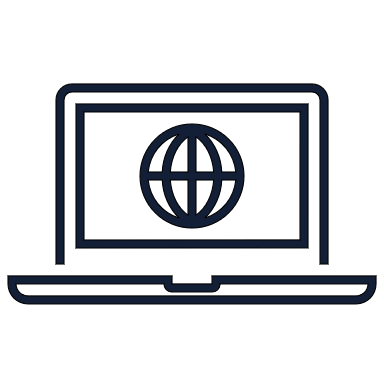 Search for data
Publication analysis
Feeding MilkyBase
Component identification
National databases
Published studies
       +300 sources
Useful data
       165 sources
Workflow
Timeline
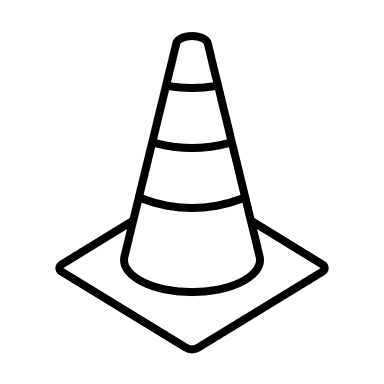 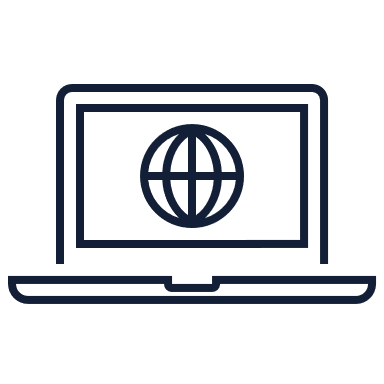 1st
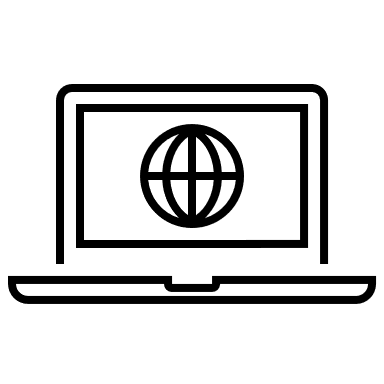 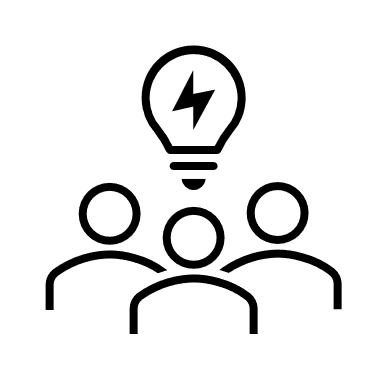 15 August
2020
September
2020
9 February
2020
Major problems: 
Duplicated components (VitaminC; AscorbicAcid)
Incorrect group classification of components (Hormone; SignalProt)
Diversity of units (mg/L, mmol/dL, etc)
Missing connections to the Master sheet
Main activities
Corrections of Components/Grouping
Unit unification (38 units  18 units)
Correcting missing connections to the Master sheet
Current
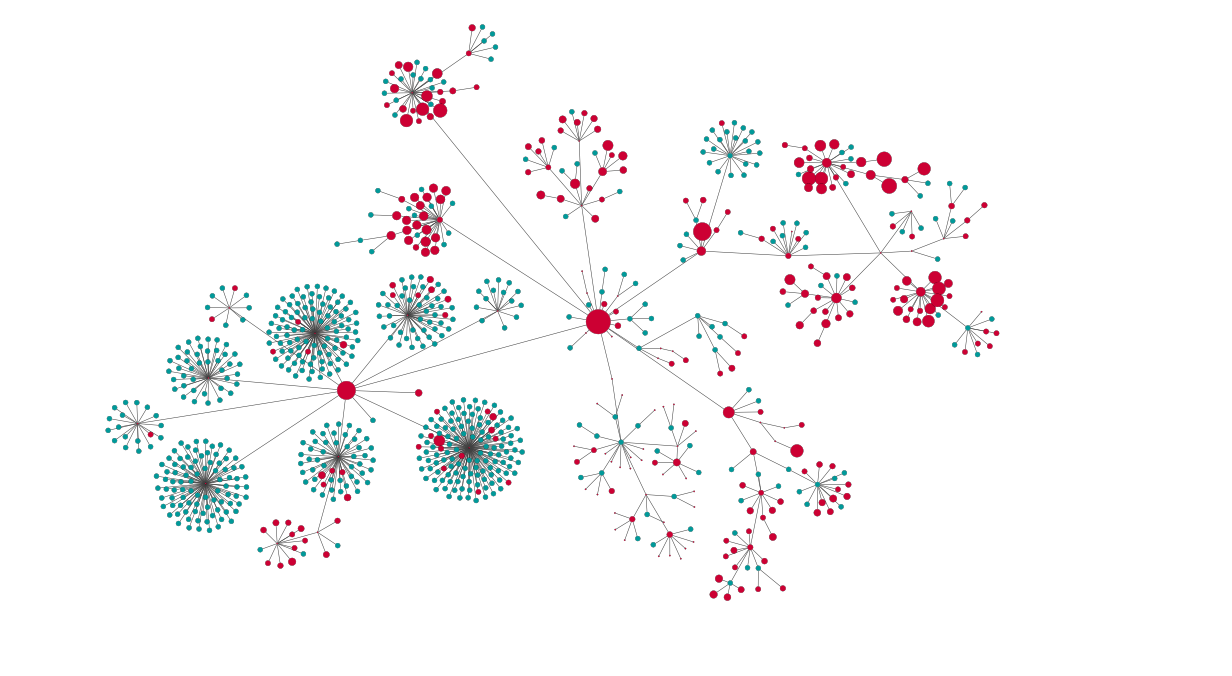 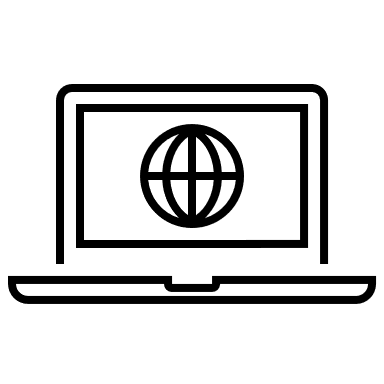 Protein
September
2020
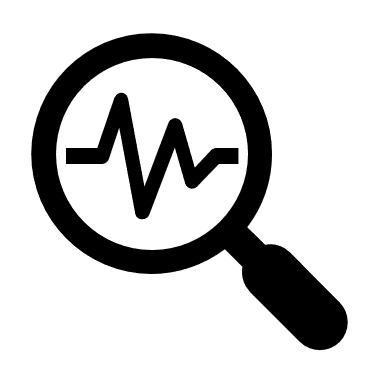 Vit
HM
Lipid
Papers:		              165
Component:	             863 different
Master sheet records:         1 895
Dynamic data points:          5 550
Inputted data points:        13 434
Measurements:	     1 318 767 
(*cohort size)
Karotenoid
CH
HM Component tree
[Speaker Notes: Where are we now?
863 component – 617 just 1 source (blue ), 177 less then 10 source]
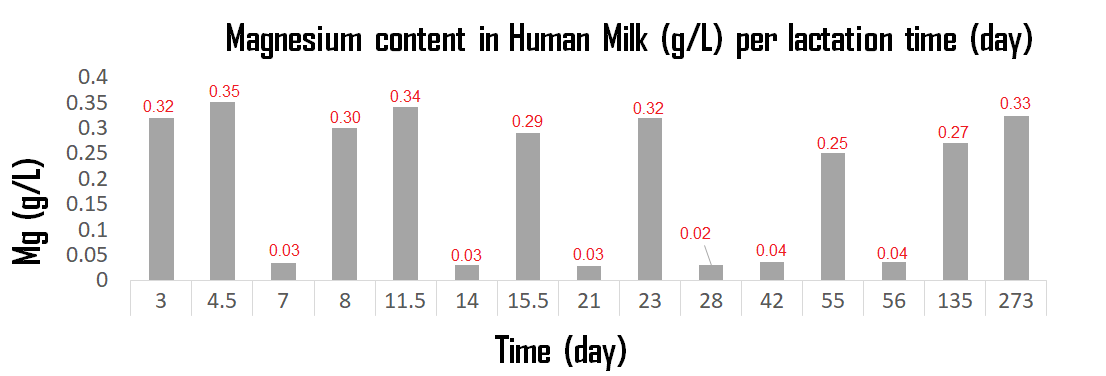 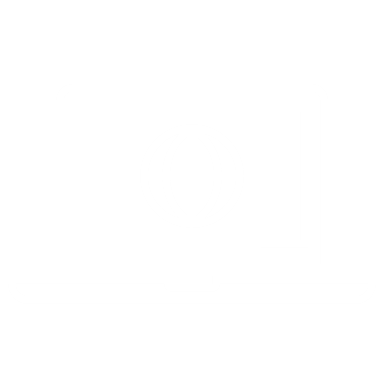 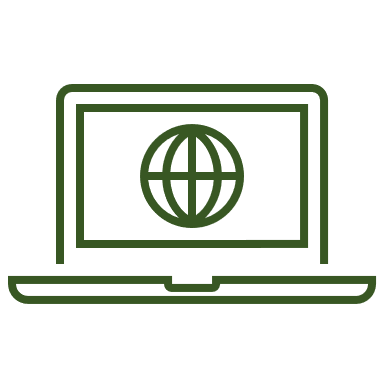 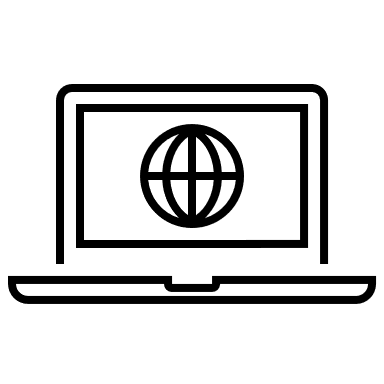 Current
October 2020
15 August
December 2020
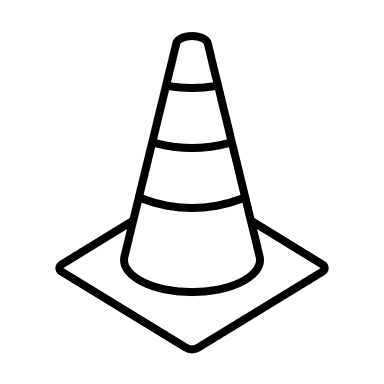 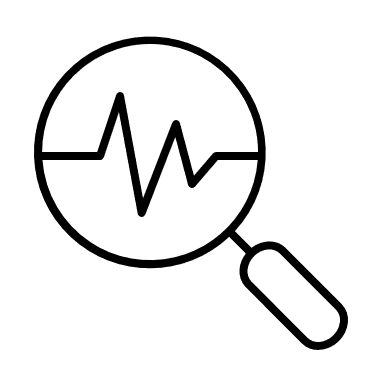 Corrections
DynVal sheet
Unit sheet
Dynamic components
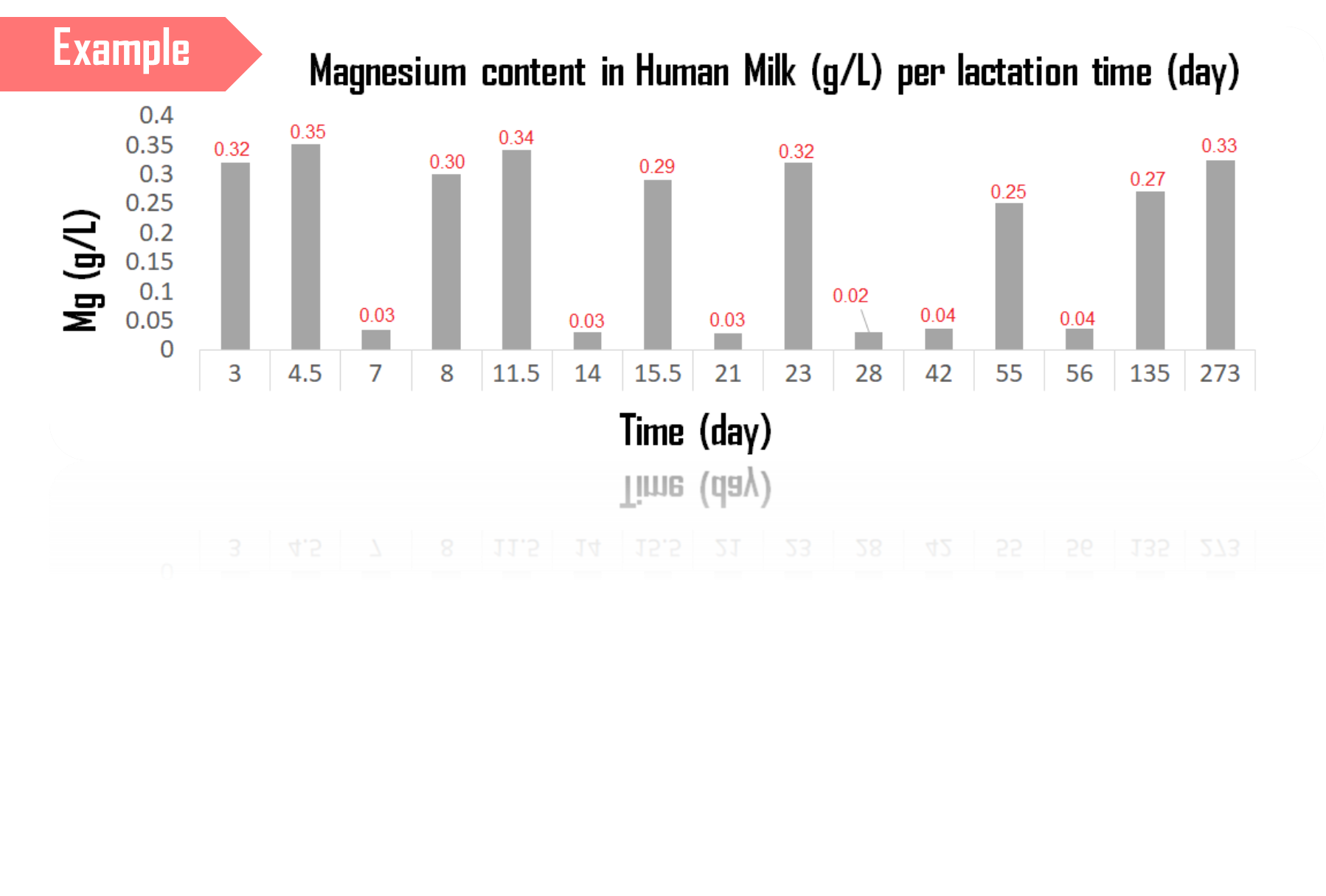 Agenda
Continue to update
New entries
Set focus on components
Find patterns, describing statistically
Corrections
Köszönöm!
Thank you!